Business system planning
K analýze a návrhu informační architektury podniku, která:
uspokojí všechny krátkodobé a dlouhodobé informační procesy
podporuje všechny procesy podniku

Hlavní myšlenka: Data jsou společné zdroje celé organizace a jako každý jiný zdroj musí být řízeny.

Initial work on BSP began in the early 1970s.
At first, it was for IBM internal use only; later it was made available to customers.
Its focus on data and especially on processes was an entirely new way to view the firm and to build systems; this process approach has since been copied by many others.
BSP is very comprehensive – and thus time consuming and expensive.
BSP - cíle
Vytvořit informační plán (architekturu – strukturu dat) organizace, který podporuje cíle organizace.
Dosáhnout konzistencí IS s podnikovou strategií a procesy:
jednak návaznost jednotlivých procesů od zdrojů dat až po výstupní informace z podniku
 a také zajištění odpovědnosti za všechny procesy adekvátními konkrétními organizačními jednotkami podniku.


Patří do kategorie „Alignment models“ – metodologií, které se snaží o promítnutí podnikové strategie do oblasti technologií.
(Jiné přístupy, jako „impact models“ navrhují a odůvodňují nové použití IT) 
„ Most of these methodologies start with some investigation of strategy that checks the industry, competition, and competitiveness, and relates them to technology ( alignment). Others help create and justify new uses of IT ( impact ). Turban: Information Technology For Management, str. 404).
BSP – dílčí cíle
Řízení zdrojů (dat) s ohledem na cíle podniku
Informační plán založený na procesech ne organizačním uspořádání.  plánování informačních subsystémů s dlouhou životností.
Určení priorit IS oproštěných od lokálních zájmů.
Díky BSP bude informační struktura organizace stabilní (a to do doby, dokud nedojde ke změně procesů). 
Vymezení informačních potřeb podle objektivních požadavků a priorit procesů, oproštěných od lokálních zájmů hierarchických stupňů řízení a jednotlivých vedoucích
Zlepšení vzájemných vztahů mezi uživateli a  oddělením IS/IT
BSP - průběh
IS plánován shora dolů a implementován po částech (ve spolupráci s uživateli) zdola nahoru.

Vytvoření plánu pro provedení studie
Zjištění a zaznamenání cílů organizace (analýza)
Definování podnikových dat
Definování informační architektury
Prezentace závěru vrcholovému vedení
BSP – 1. Vytvoření plánu pro provedení studie
Získání zadání od vedení (rozsah a cíl studie)
dosažení shody všech zúčastněných stran v názoru na účel (viz teorie očekávání)
vrcholové vedení – „sponzor“

Je třeba určit:
účel a rozsah studie BSP,
definovat základní parametry pro obsah studie – strategické záměry vedení, akcenty a priority na výstupní informace systému,
co studie organizaci přinese,
pracovní tým 4-7 lidí na dobu 8 týdnů (seznámit členy s cíli studie)
určení a pověření všech, kteří budou s týmem spolupracovat (např. přístup k vedoucím pracovníkům). Seznam oslovovaných lidí – schválit vedením.
nároky (časové) na spolupracující pracovníky podniku,
časový plán studie
BSP – 2. analýza organizace
Definování vnějších cílů podniku a jejich zaměření na sledované strategie 
Dle výpovědí TOP managementu
Bez ohledu na organizační jednotky

Definování procesů spojených s vnějšími cíli
Postupovat v souladu s životním cyklem výrobku
Výstupy naplňují vnější cíle
Def. informační vstupy z okolí.
Prověřit konzistentnost: hlavní procesy-vnější cíle
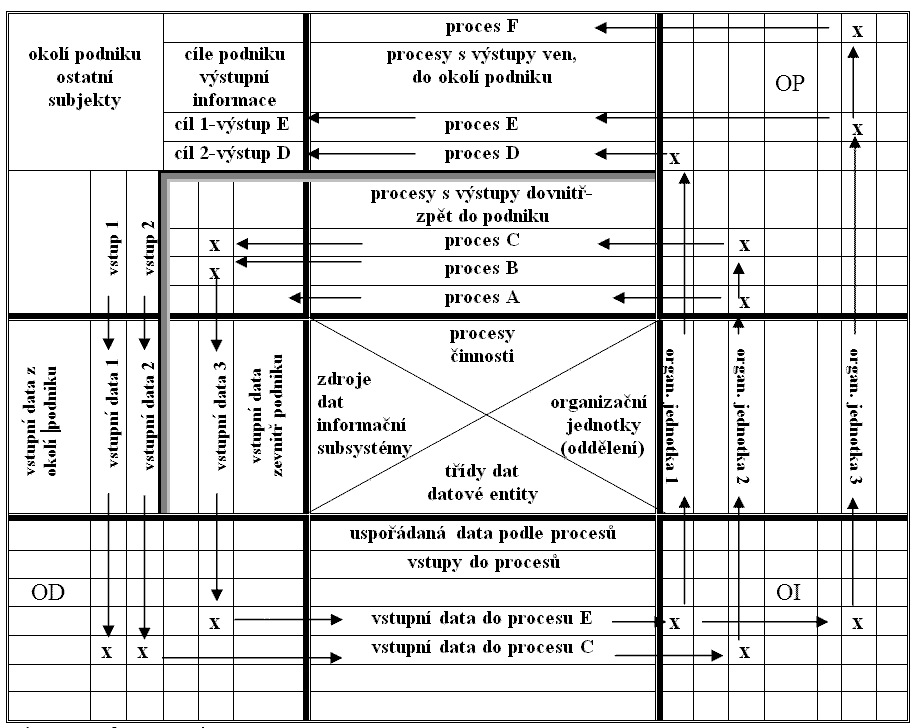 Vnější cíle
Informační vstupy
BSP – 2. analýza organizace
Definování organizačních jednotek
Prověření odpovědnosti za procesy
Za jeden proces má odpovídat jedna org. jednotka. 
(V podniku cca 40-60 procesů v průměru.)
Příklady v prezentaci ze seminární práce Landová Eva, Mrázková Lucie & Veselá Zuzana
BSP – 2. analýza organizace
Určení datových tříd (datových entit)
Vychází se z potřeby hlavních procesů

Organizační jednotky/třídy dat
Odpovědnost za data
Pomáhá při definici požadavků na data
Určuje možnosti sdílení dat

Ověření úplnosti zdrojových dat
Data z okolí
Data vzniklá z vnitřních procesů

Identifikace vnitřních procesů
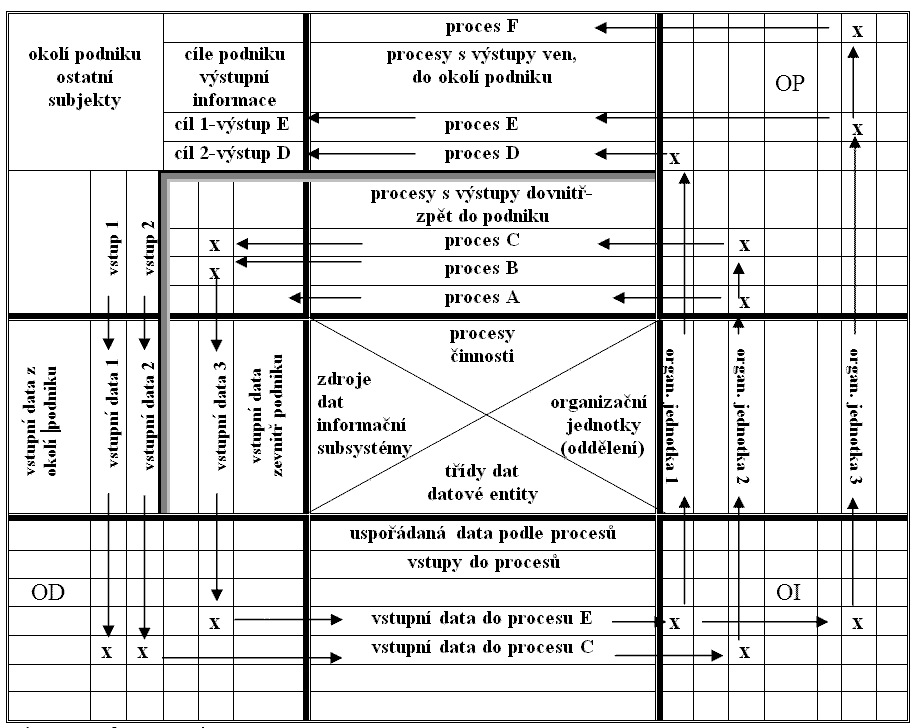 Organizační jednotky
Třídy dat
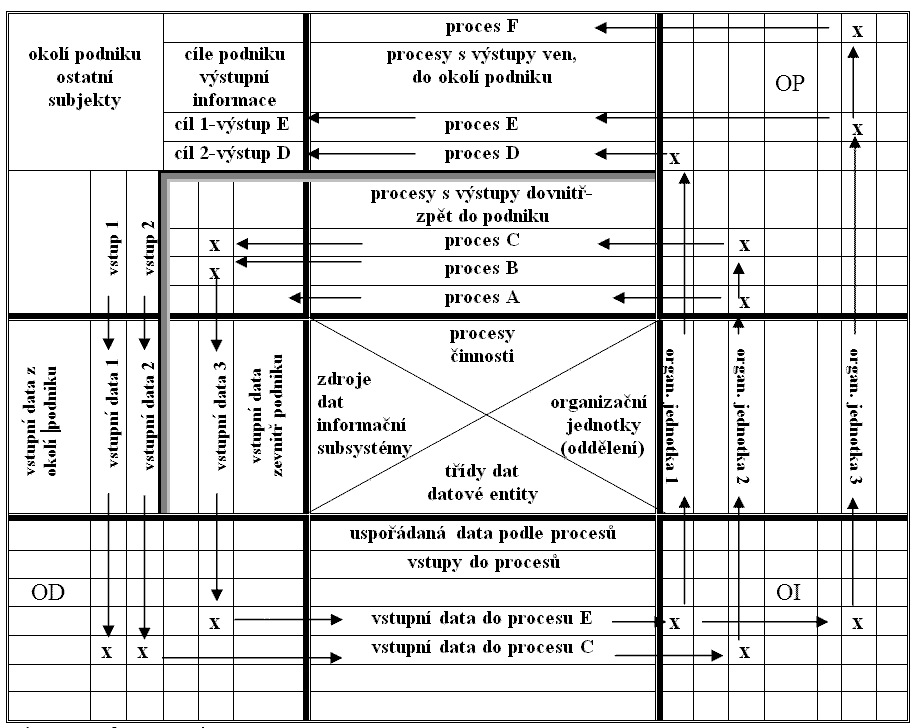 Informační pro fastfood
Business Systems Planning
BSP, in addition to its value for IS planning, also made two other important intellectual contributions:
It helped introduce the process view of the firm.  The popular Business Process Re-engineering of the 1990s was built on this concept.
It pointed out the need to de-couple data from the applications that use these data, i.e., data independence.  This supported the database approach to systems development.
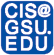 Computer Information Systems • Robinson College of Business • Georgia State University
Metody pro plánování IS
Alignment models:
Critical success factors model
Business systems planning
Strategic systems planning model

Information engineering models
Competing business networks

Impact models
Value Chain analysis
Competitive forces model
http://ajbr.org/Archives/Efficacy%20of%20Existing%20IS%20Planning%20Models%20for%20E-Business.pdf